Развитие  жизни   в Кайнозойскую  эру
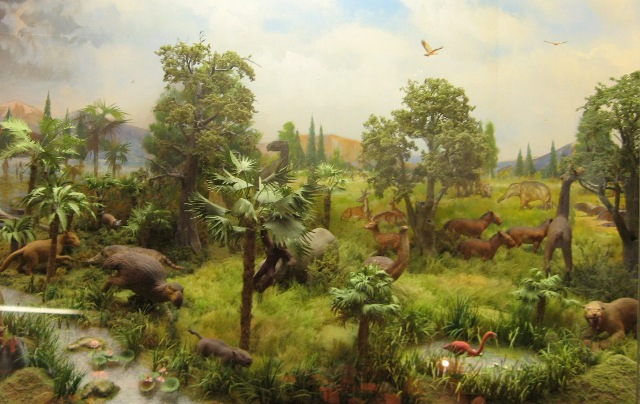 Урок-экскурсия
Учитель МОУ гимназии № 5
Мизерных Е.А.
Цели и задачи
Изучить климатические условия и среду обитания в разные периоды Кайнозойской эры
Сформировать знания об эволюции органического мира в Кайнозойскую эру
Уметь объяснять причину смены направления эволюции.
Раскрыть причины многообразия видов растений и животных современной флоры и фауны. 
Изучить климатические условия,  среду обитания  и  особенности развития животного и растительного мира Республики Тыва в Кайнозойскую эру.
Основополагающие вопросы для отчета
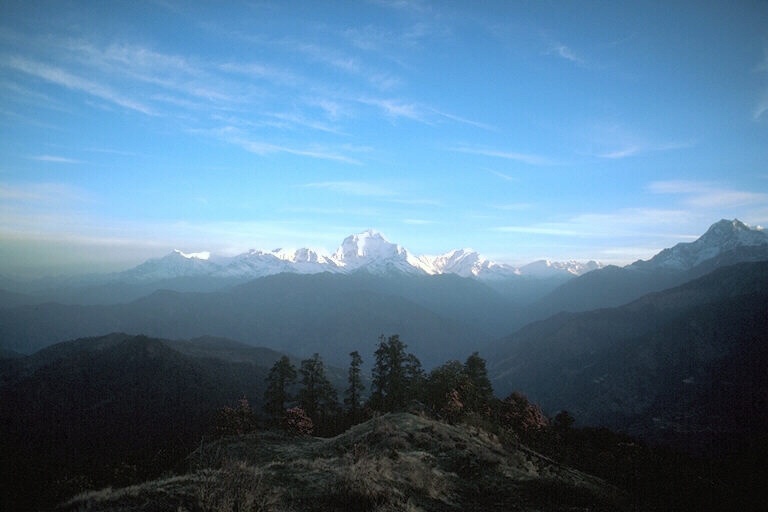 Каковы основные периоды Кайнозойской эры и какие условия господствовали в каждый период на Земле в Кайнозойскую эру?
Какие изменения фауны и флоры происходили в течение всех периодов в Кайнозойской эры?
Основополагающие вопросы для отчета
Каковы основные направления эволюции растительного и животного мира Кайнозойской эры?
Какие животные обитали на территории Тывы типичные для плейстоцена и входили в состав «мамонтовой Фауны»
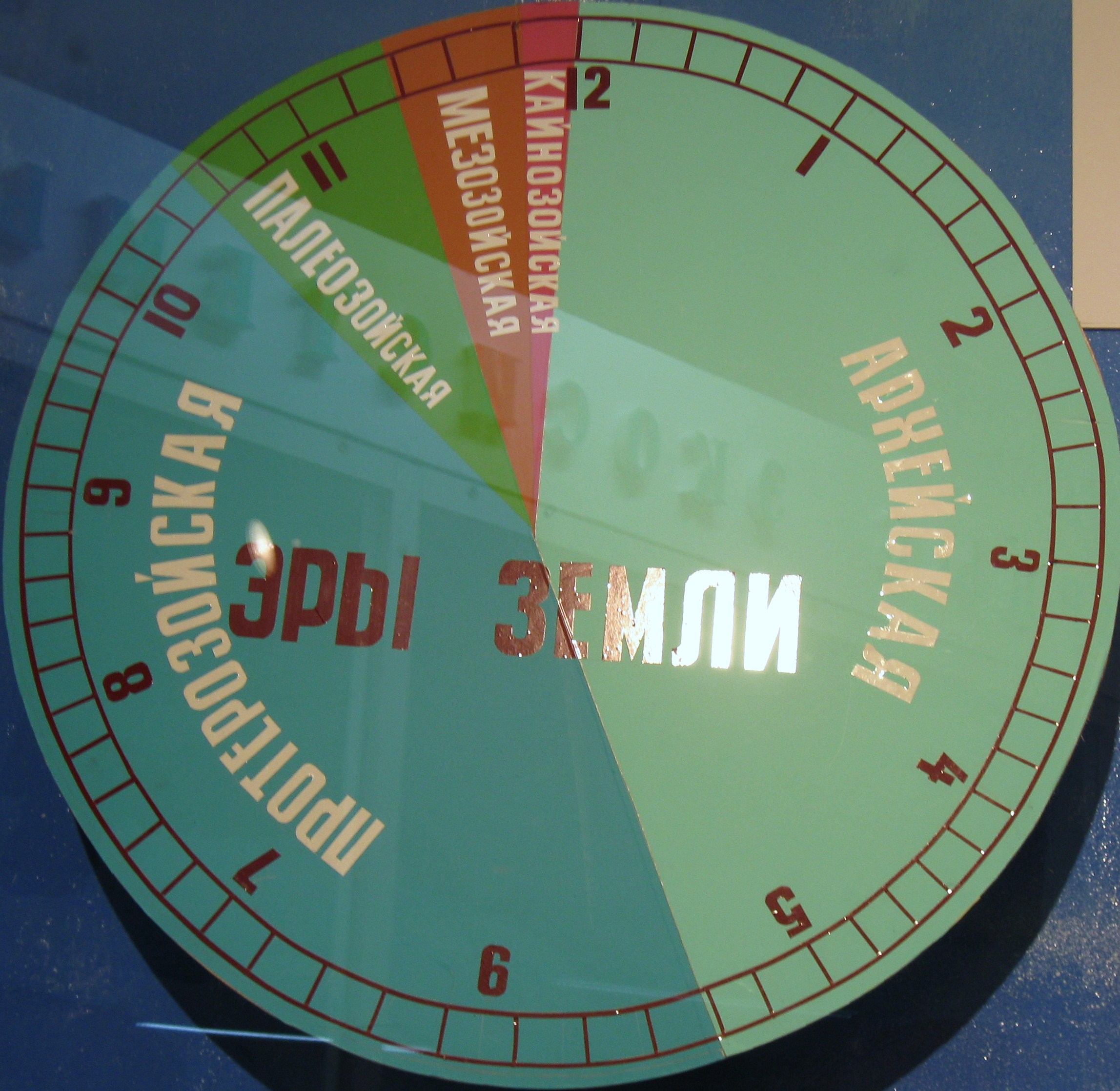 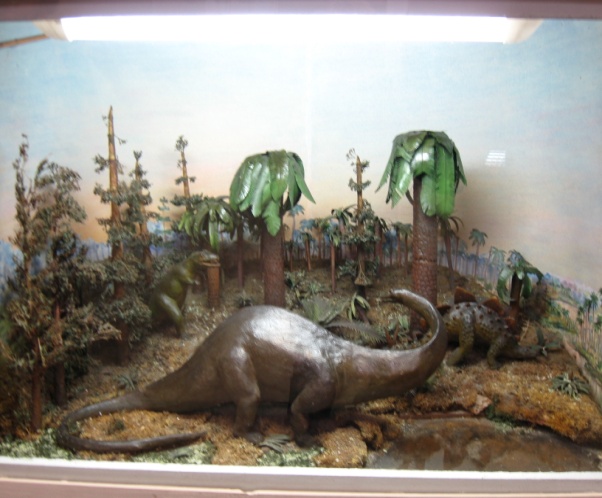 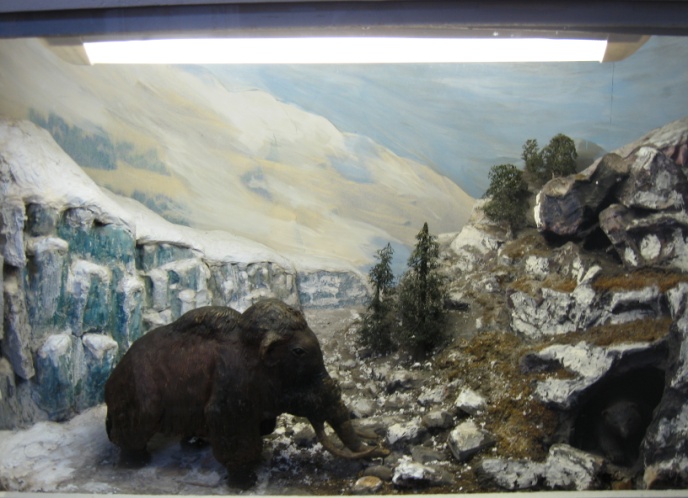 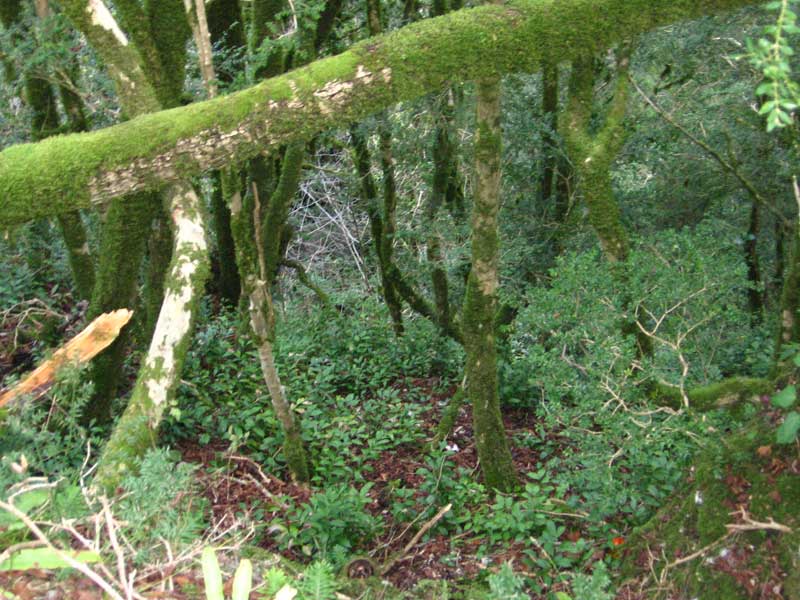 Палеогеновый период палеоцен  от 65 до 55 млн. лет назад
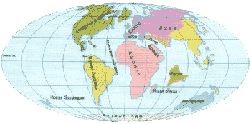 ГЕОГРАФИЯ и КЛИМАТ:  Палеоцен - начало кайнозойской эры. Материки все еще находились в движении. Южная Америка оказалась теперь полностью отрезанной от остального мира и превратилась в своего рода плавучий "ковчег" с уникальной фауной ранних млекопитающих.
ЖИВОТНЫЙ МИР: На суше  век млекопитающих. В морях появились новые виды хищных костных рыб и акул. Возникли новые разновидности двустворчатых моллюсков и фораминифер.
РАСТИТЕЛЬНЫЙ МИР:  Распространяться все новые виды цветковых растений .
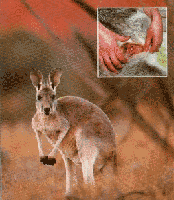 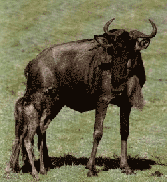 Палеогеновый период эоцен  от 55 до 38 млн. лет назад
ГЕОГРАФИЯ и КЛИМАТ:   В эоцене основные массивы суши начали понемногу принимать положение, близкое к тому, которое они занимают в наши дни. Море затопило часть суши. Климат повсеместно был теплым либо умеренным.
ЖИВОТНЫЙ МИР: На суше появились летучие мыши; предки нынешних слонов, лошадей, коров, свиней.  Млекопитающие, типа китов и сирен, вернулись в водную среду. Эволюционировали и другие группы животных.
 РАСТИТЕЛЬНЫЙ МИР: Во многих частях света произрастали леса с пышной растительностью, в умеренных широтах росли пальмы.
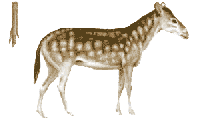 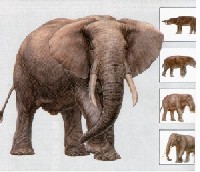 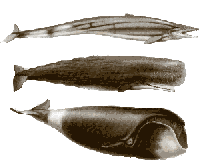 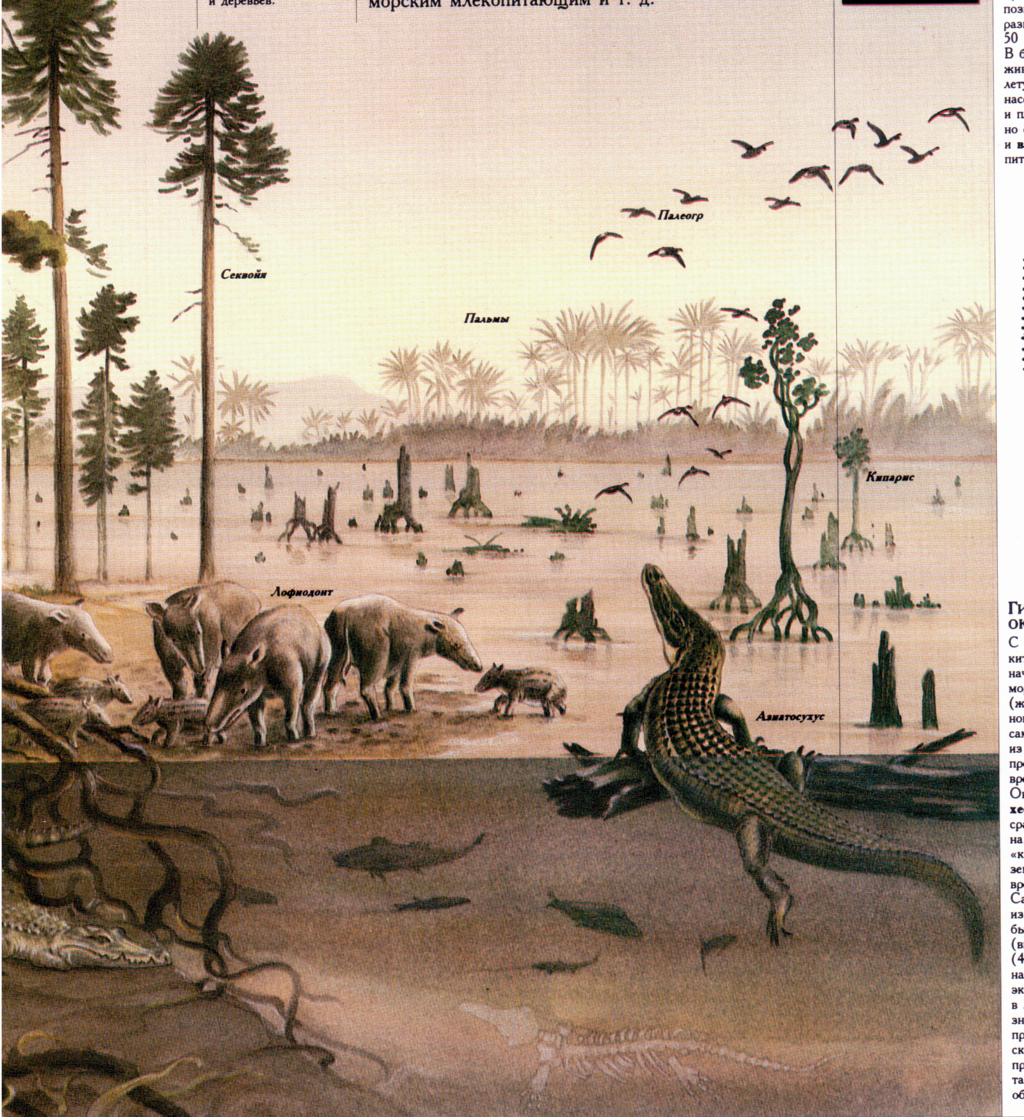 Палеогеновый период олигоцен  от 38 до 25 млн. лет назад
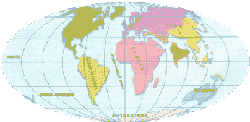 ГЕОГРАФИЯ и КЛИМАТ: Индия пересекла экватор, а Австралия наконец-то отделилась от Антарктиды.  Климат на Земле стал прохладнее, над Южным полюсом сформировался громадный ледниковый покров.
ЖИВОТНЫЙ МИР: С распространением степей начался бурный расцвет травоядных млекопитающих. Среди них возникли новые виды кроликов, зайцев, гигантских ленивцев, носорогов и прочих копытных. Появились первые жвачные.
РАСТИТЕЛЬНЫЙ МИР: Тропические леса ум начали уступать место лесам умеренного пояса, появились и обширные степи. Быстро распространялись новые травы.

.
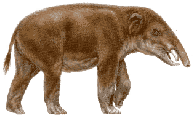 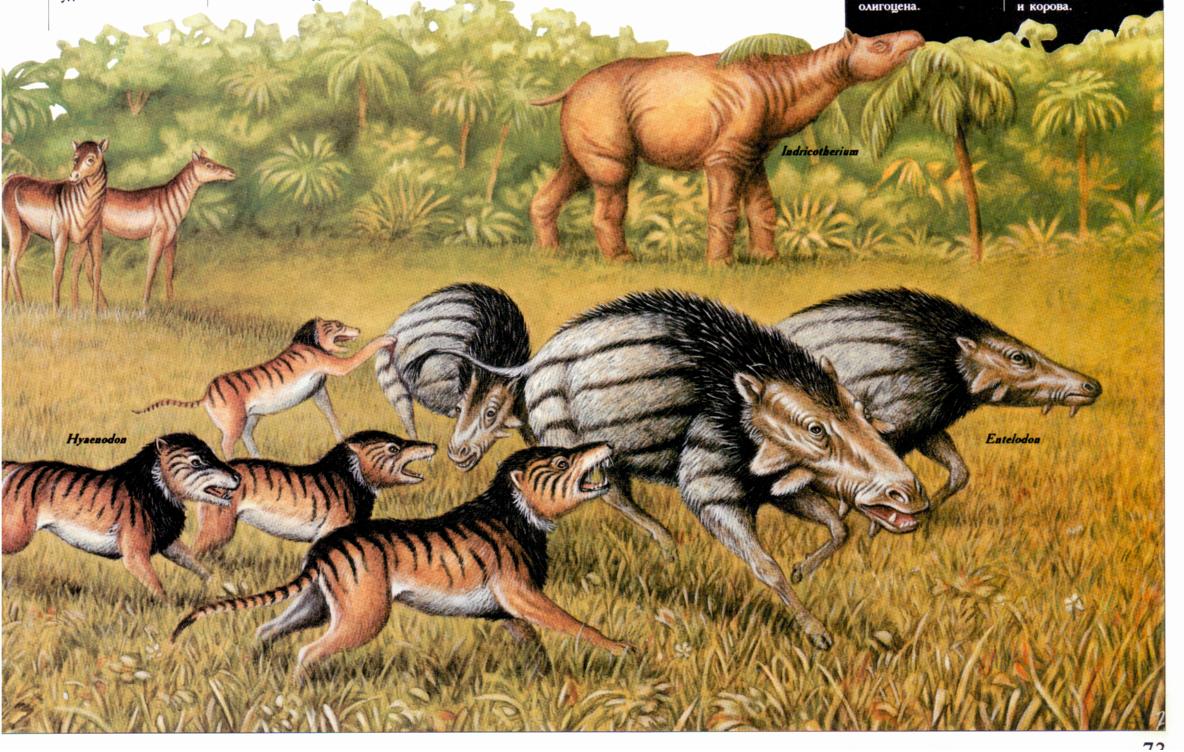 Неогеновый период миоцен  от 25 до 5 млн. лет назад
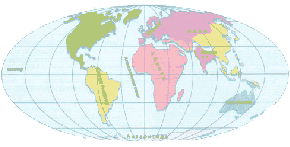 ГЕОГРАФИЯ и КЛИМАТ:   Материки сталкива лись. Африка "врезалась" в Европу и Азию - возникли Альпы. При столкновении Индии и Азии – Гималай ские  горы.   Австрия и Южная Америка  оставались изолированными. Внутриматериковые области становились все холоднее и засушливее.
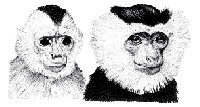 ЖИВОТНЫЙ МИР: Млекопитающие мигрировали. Слоны из Африки перебрались в Евразию, а кошки, жирафы, свиньи и буйволы двигались в обратном направлении. Появились саблезубые кошки и обезьяны, в том числе человекообразные. 

РАСТИТЕЛЬНЫЙ МИР:, Все больше распространялись степи.
.
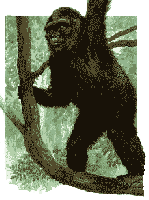 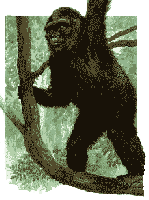 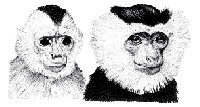 Неогеновый периодплиоцен  от 5 до 2 млн. лет назад
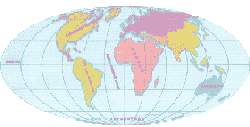 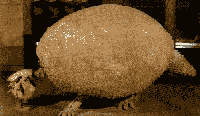 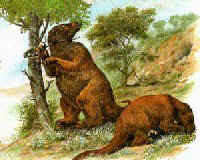 Антропогеновый период плейстоцен от 2 до 0,01 млн. лет
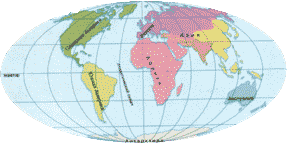 ГЕОГРАФИЯ и КЛИМАТ: Материки занимали то же положение, что и в наши дни. Австралия располагалась на противоположной от Британии стороне Земли. На северное полушарие наползали гигантские ледниковые покровы. Это была эпоха великого оледенения с чередованием периодов похолодания и потепления.
ЖИВОТНЫЙ МИР: Некоторые животные обзавелись густой шерстью: к примеру, шерстистые мамонты и носороги. Из хищников распространены саблезубые кошки и пещерные львы. Это был век гигантских сумчатых в Австралии. Появились первые люди.
РАСТИТЕЛЬНЫЙ МИР: Хвойные леса уступали место тундре. Дальше от края ледников уже лиственные леса сменялись хвойными. В более теплых областях земного шара раскинулись обширные степи.
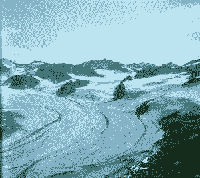 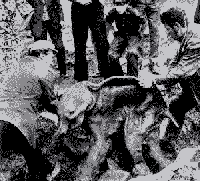 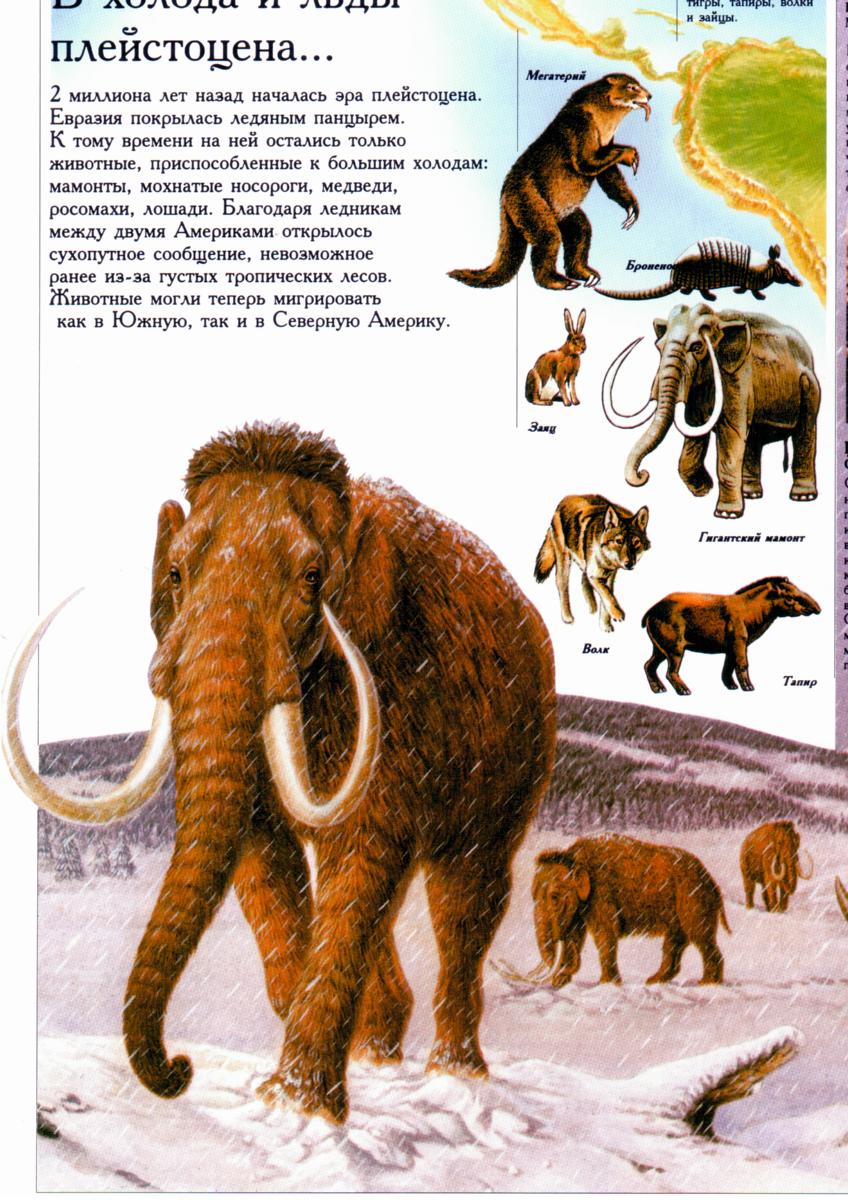 Антропогеновый период голоцен от 0,01 млн. лет до наших дней
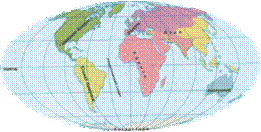 ГЕОГРАФИЯ и КЛИМАТ:  Материки занимали практически те же места, что и в наши дни, климат также был похож на современный. Начало время человеческой расы.
 ЖИВОТНЫЙ МИР: Многие виды животных вымерли.. Они могли пасть жертвой конкуренции со стороны новых видов животных, завезенных людьми из других мест. Человеческая цивилизация распространилась по всему свету.      
РАСТИТЕЛЬНЫЙ МИР: С возникновением земледелия крестьяне уничтожали все больше дикорастущих растений. Кроме того, растения, завезенные людьми в новые для них местности, иногда вытесняли коренную растительность
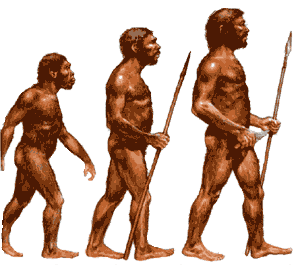 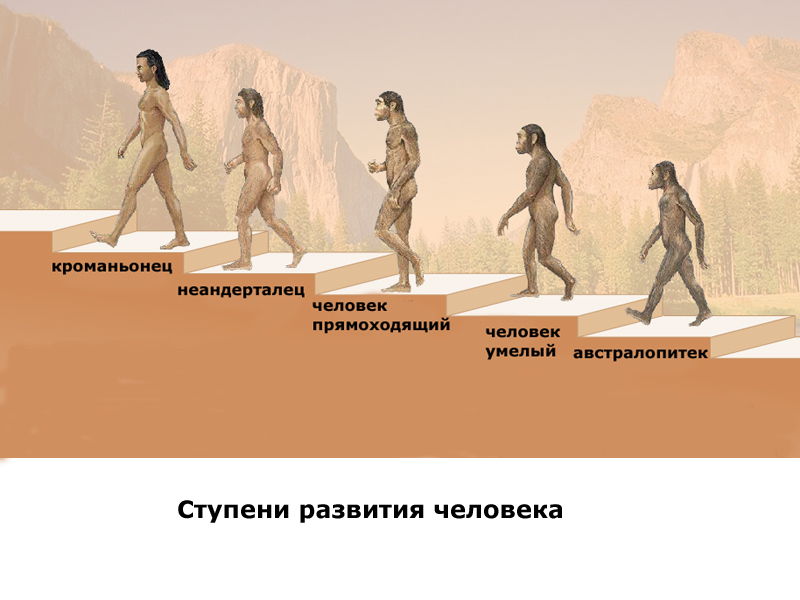 Республика Тыва в Кайнозойскую эру
Республика Тыва, расположенная в самом центре Азии, отличается большим разнообразием  природных ландшафтов, обусловленных сложным геологическим строением.
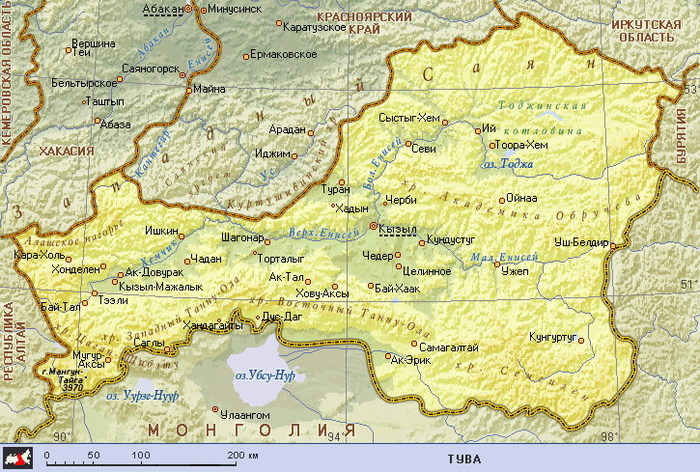 Формирование рельефаРеспублики Тыва
Участок земной коры, где расположена Тыва, характеризуется достаточной полнотой  геологической истории. Как и большинство горных стран в геологическом строении поверхности Тывы участвуют породы, представляющую каждую эру. В разные периоды территория современной Алтае-Саянской складчатой области (частью которой состоит Тыва) то являлось дном океана, то представляло систему архипелагов, разделенных морскими проливами.
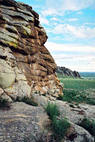 В кайнозойской эре, когда образовывались все главные черты  современного земная кора Тывинского региона рельефа, в том числе горные системы (Гималаи, Кавказ),     вступила в процесс блоковой тектонической перестройкой. Оканчивалась сеть глубинных разломов. Обозначились участки вертикальных нисходящих и восходящих блоков.
     Одни глыбы стали подниматься, образуя горные массивы другие опускались, образуя широкие долины, котловины.
На юге Тывы резкоконтинентальный режим привел к образованию пустыни. Современный рельеф Тывы был сформирован в неогене. С тех пор наиболее интенсивные изменения рельефа связаны были с деятельностью рек и ледников
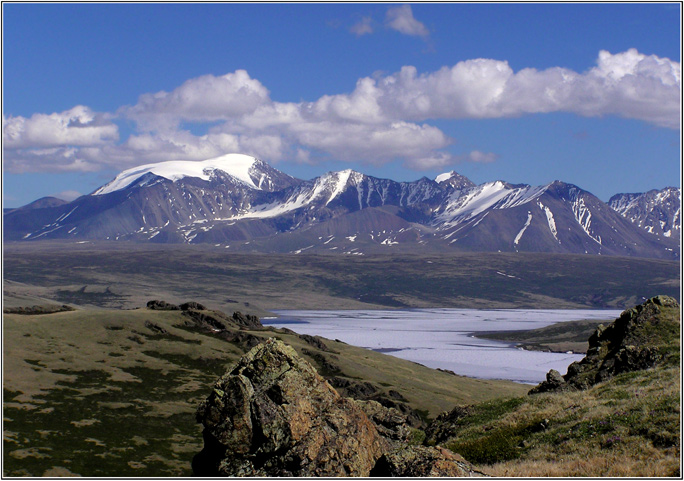 Растительный и животный мир
Кайнозойская эра – господство птиц и млекопитающих. В умеренной зоне вечнозеленые растения уступили место листопадными деревьями, обособились степи, лесостепи, тайга и тундра. Мамонт появился в неогеновом периоде. Остатки скелета мамонта найдены в Тыве в местечке Дон-Эрик (Мерзлый Яр)на Тодже и Эрзинском кожууне..Череп бизона также был найден в местечке Дон-Эрик, Бельбей – золотой рудник. Эти звери, наряду с северными оленями, волками, песцами, входили в состав так называемой «мамонтовой фауны», типичной для плейстоцена.
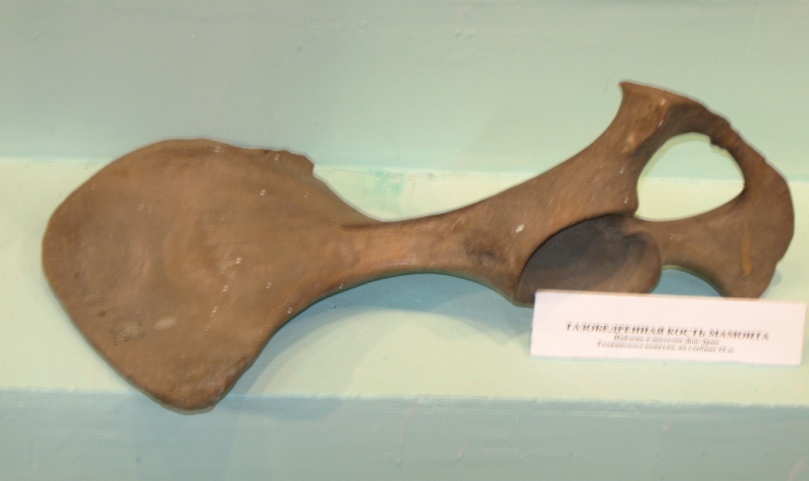 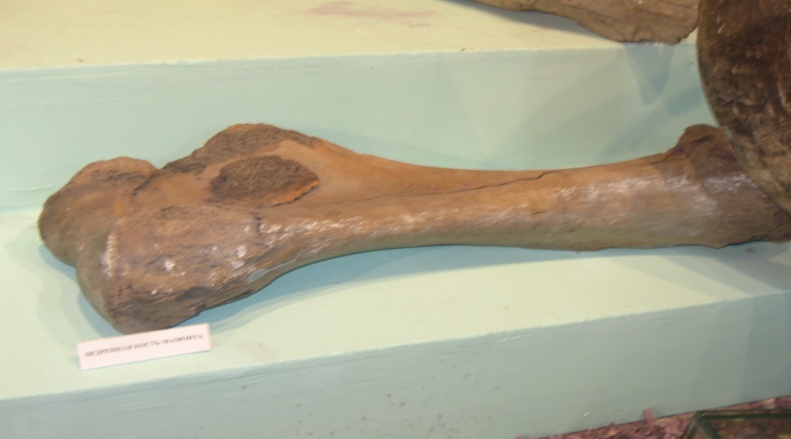 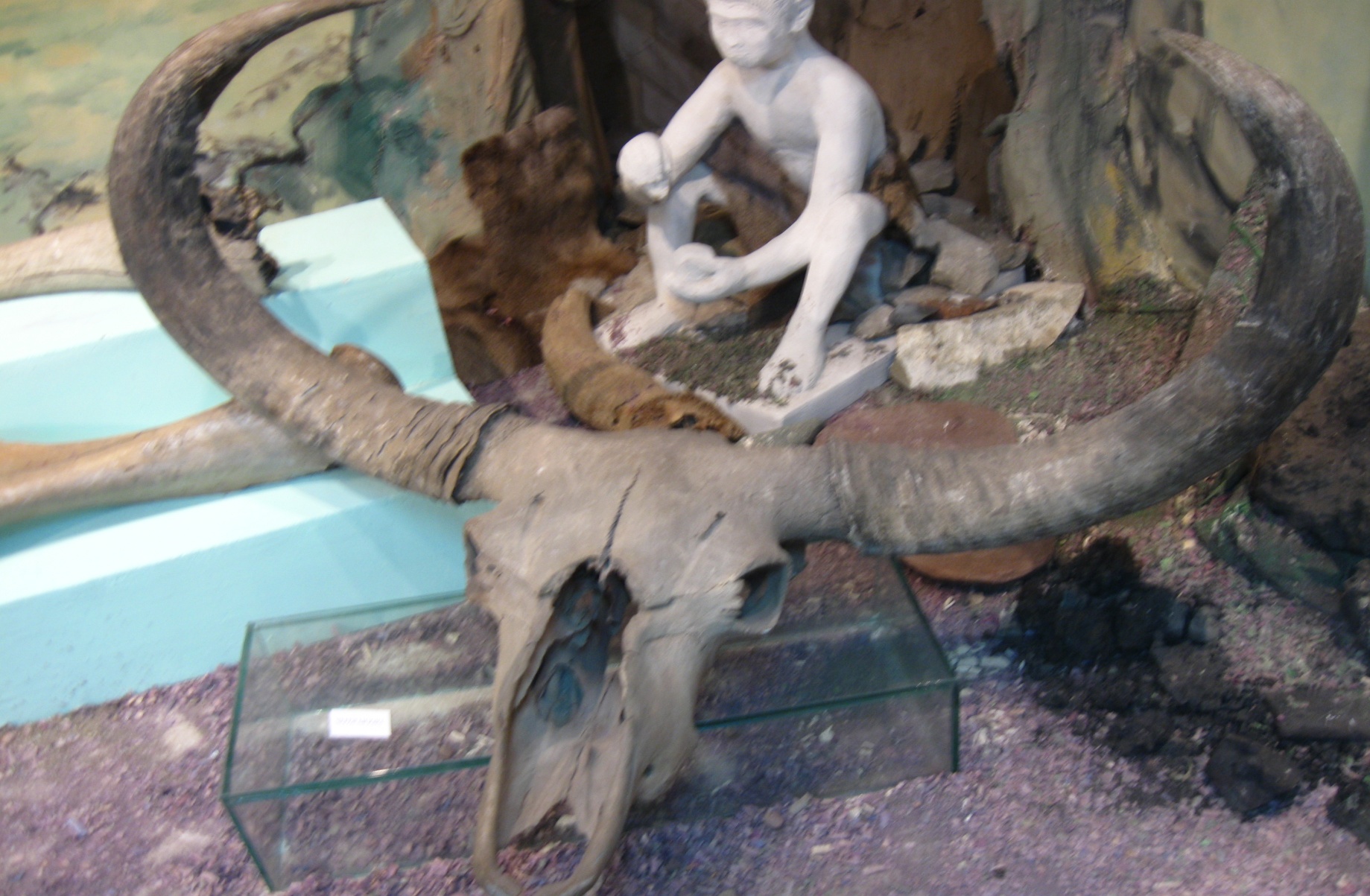 Череп бизона
Общие выводы
Кайнозойская эра –отрезок геологической истории нашей планеты, включающий и современный этап; делится на три периода: палеоген, неоген, антропоген, которые являются самыми короткими периодами в истории Земли.
В кайнозое складывается современное распределение материков и океанов.
Природные условия и облик органического мира меняется, постепенно приобретая современные черты. Теплый климат во внетропических широтах уступает место умеренному
Общие выводы
Обновляется фауна – развиваются двустворчатые и брюхоногие моллюски, птицы и особенно млекопитающие. Появляются и развиваются современные семейства и рода хищных, копытных, хоботных, человекообразные обезьяны и, наконец, человек.
В наземной флоре господствуют покрытосеменные, формируются типичные сообщества, свойственные разным климатическим поясам. Появляются травянистые формации типа саванн и степей, формации хвойных лесов таежного типа, а затем лесотундр и тундр.
Информационные источники
Верещагин Н.К. «Записки палеонтолога» –
       Ленинград  «Наука», 1981;
Гремяцкий М.А, Гремяцкая М.Е. «Развитие жизни на Земле» - Ленинград,1936г.
Ружичка Б., Диттлер Н. «О чем рассказывают окаменелости» - Москва «Наука», 1964;
Савельев Л. «Следы на камне» – Москва «Детская литература», 1941 
Энциклопедия серии «Открытие мира юношества» т. 1-2 –
       Москва «ТЕРРА – TERRA», 1995;
Интернет: www Rambler.ru, www yandex.ru;
Экспозиции музея